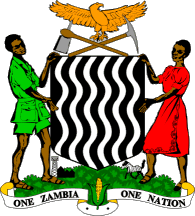 MINISTRY OF HEALTHNATIONAL MALARIA ELIMINATION CENTRE
ROLES AND RESPONSBILTIES

TOT-SCHOOL BASED-DISTRIBUTION OF LLINs 

KATETE –EASTERN PROVINCE
Roles and Responsibilities of School-Based Distribution
At all levels, the technical personnel who will be involved in the School-Based distribution are staff of the MOH, MOE and Implementing Partners.  
The national, provincial, district and School level will supervise the distribution activities. 
Multi-disciplinary teams will be created for the same purpose to  conduct monitoring. 
The general tasks of the central, district, and School technical personnel are defined below at each level:-
NATIONAL LEVEL
INSTITUTION/PERSONEL
RESPONSIBILITIES
National Malaria Control Program (NMEP) -
NMEC (Principal ITN Officer)
Coordinate overall school-based LLIN distribution activities at national level
Monitor and supervise implementation of school-based LLIN distribution activities.
Review and approve distribution of LLIN to districts 
Work closely with the Ministry of Education to coordinate school-based LLIN distribution activities.
To train PHO, PEO, DHO & DEOs
NATIONAL LEVEL
INSTITUTION/PERSONEL
RESPONSIBILITIES
Coordinate school-based LLIN distribution activities at national level 
Communicate school-based LLIN distribution strategy to provinces 
Coordinate LLIN distribution with NMEC and districts 
Review and approve school enrolment data from provinces for LLIN stocks to be distributed to districts
Monitor and supervise school-based LLIN distribution implementation
Ministry of Education – 
School Health and Nutrition Coordinator
NATIONAL LEVEL
INSTITUTION/PERSONEL
RESPONSIBILITIES
Central logistics partner – GHSC PSM
Fulfil orders for nets for schools in the districts
Transport net stocks to districts 
Transport net stocks to Schools
PROVINCIAL LEVEL
INSTITUTION/PERSONEL
RESPONSIBILITIES
Provincial Health Office
(PMO, MFP, HIO)
Help PEO supervise school distribution activities at district 
Receive and review school distribution data from DHOs
PROVINCIAL LEVEL
INSTITUTION/PERSONEL
RESPONSIBILITIES
Review and approve provincial enrolment data and net stocks needed for school-based LLIN distribution
Review and endorse district allocations 
Monitor and supervise net distribution in province
 Receive and review LLIN distribution report from districts and forward to National SHN Coordinator
Provincial Education Office
(Provincial Education Officer, SHN Coordinator)
DISTRICT LEVEL
INSTITUTION/PERSONEL
RESPONSIBILITIES
District Education Board Secretariat
(District Education Board Secretary, District SHN Focal Person, and District Planners)
Custodian of nets for district 
Receive and approve district enrolment data from Zonal Headteachers and net stocks needed for distribution 
Review and endorse school allocations 
Report to province on net stocks received at district level 
Monitor and supervise distribution in district
Receive and review school LLIN distribution data and forward to Provincial SHN Coordinator
DISTRICT LEVEL
INSTITUTION/PERSONEL
RESPONSIBILITIES
District Health Office 
(DHD, EHT/MFP, HIO; District IEC/BCC committees or Officer)
Help DEO supervise CD activities at district level 
Receive and review school LLIN distribution data from DEO and forward to PMO
Train of Zonal Heads & EHTs.
DISTRICT LEVEL
INSTITUTION/PERSONEL
RESPONSIBILITIES
District Storekeeper
Ensure security of LLIN stocks at district level 
Issue LLIN stock to schools
ZONAL LEVEL
INSTITUTION/PERSONEL
RESPONSIBILITIES
Zonal Head teachers
Review and submit enrolment data from schools to district
Train of School Headteachers, Class Teachers and SHN Focal Persons 
Monitor and supervise distribution in their zones
Review and submit LLIN distribution forms from schools to district
SCHOOL LEVEL
INSTITUTION/PERSONEL
RESPONSIBILITIES
Submission of enrolment data to Zonal Headteachers
Ensure safe storage of LLIN 
Education of pupils on malaria transmission and the prevention of malaria 
Distribution of LLIN to school children 
Ensure proper recording of recipients on distribution form and submission of distribution data to Zonal Headteachers
Head teacher, SHN focal person, Class teachers in selected grades
TAKE HOME MESSAGE
In order for the school-based distribution to be successful:-
 It is critical that everyone involved play their role and fulfill the responsibilities at every level. 
During training sessions, the roles and responsibilities of each institution/personel involved in the school-based distribution must be clearly explained and reinforced to avoid any coordination or implementation challenges.
Thank you!